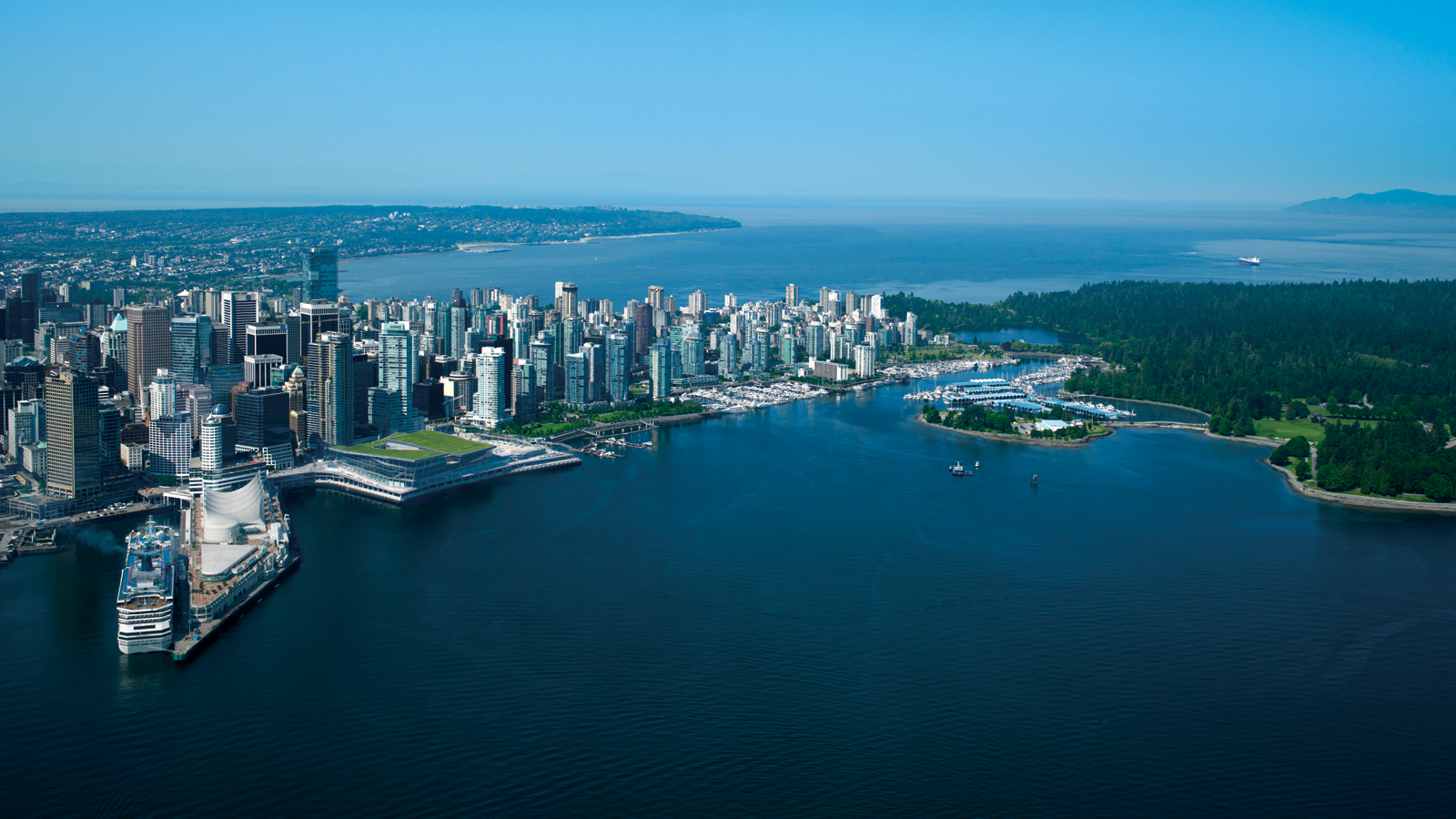 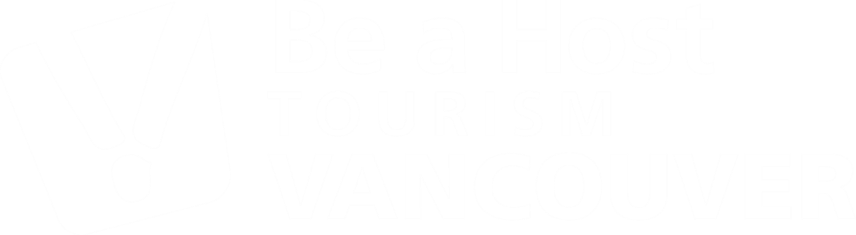 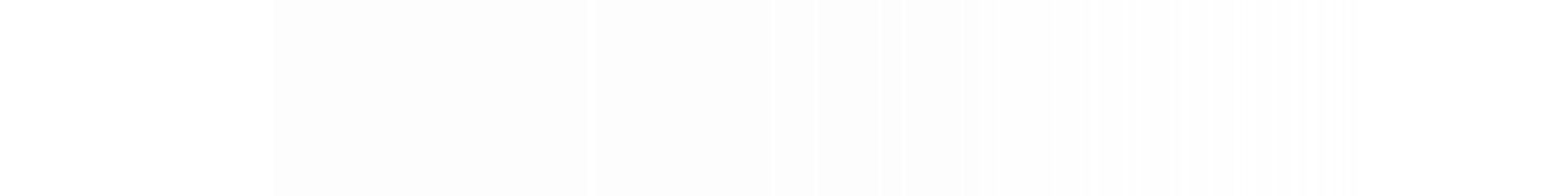 Be a Host Program Partners
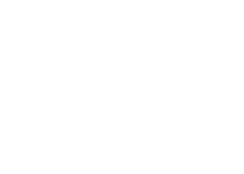 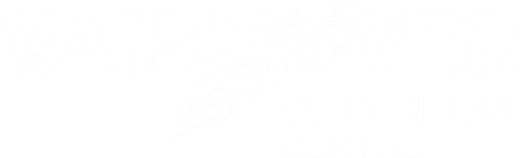 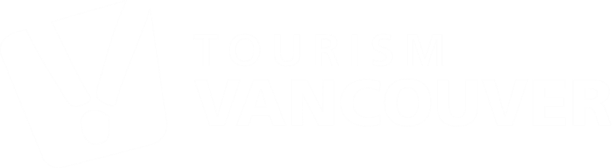 [Speaker Notes: We invest in our local hosts event’s success – work together to make hosts’ conference a success
Make it about them not us and our beautiful destination]
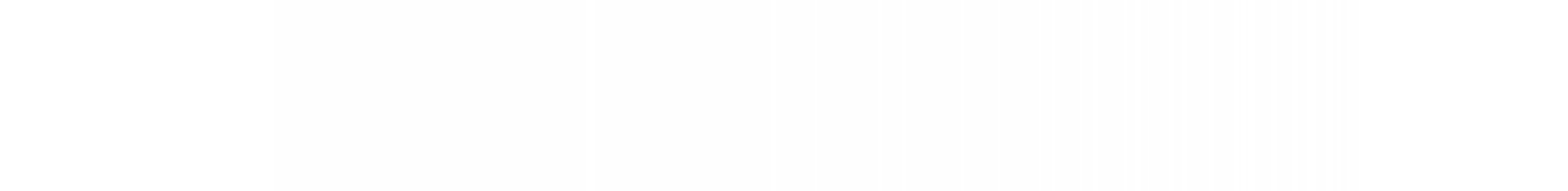 Why do we need Local Hosts?
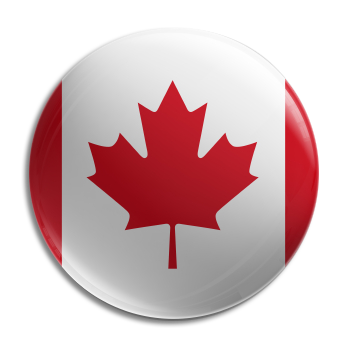 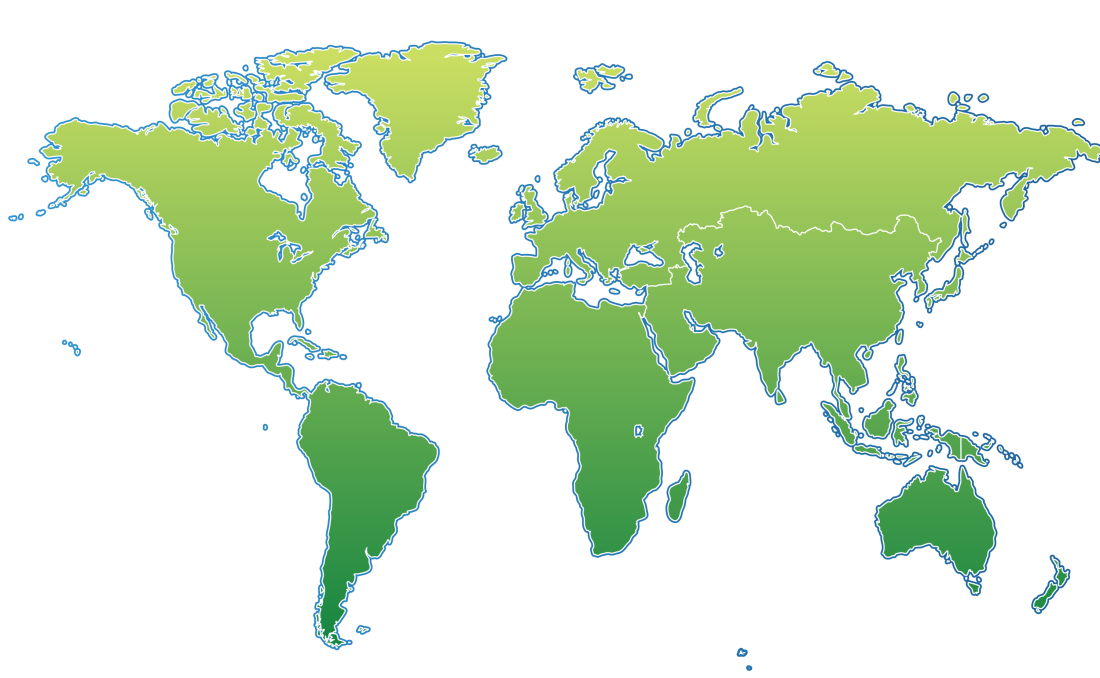 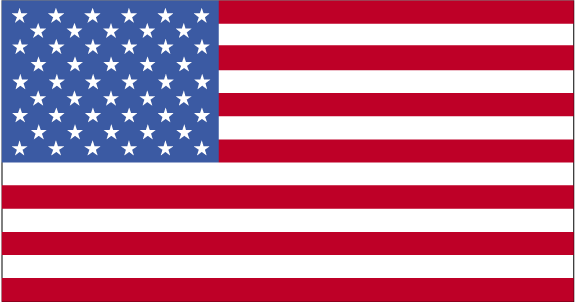 [Speaker Notes: 80% of international meetings require local host 
Smaller Cdn meeting can lead to the US meeting – or a joint Cdn/American meeting. We have found also that the US may put in a bid with Cdn counterparts to win larger Intl meetings etc.
Institute of Auditors – Cdn meeting first then Intl]
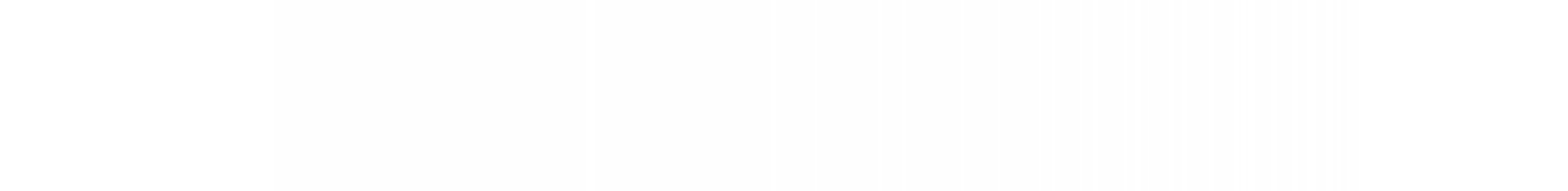 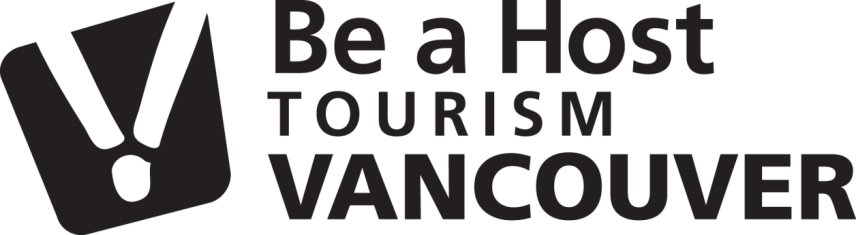 [Speaker Notes: What is BAH – history and activities

Sales and Marketing initiative  - 1996
Partnership btwn VHDA, VCC, Tvan 

Supports Canadian members of provincial, national and international association members to bring their conferences to Vancouver

Our goal is to create a partnership between us, the CVB and its members, and you as the local host. 10 people to 20,000 pax 

Can’t bring intl mtgs without them– 80 to 90% of intl meetings require local organizing committee

We value the time and effort you take to make this happen – you are really the heart of the program

Complimentary services – want to make this process as easy as possible 

Activities – research, presentations at universities, hospitals and institutions
Catalyst newsletter to keep our local hosts informed 
Bid seminars, mini – educational events thru year
ANYONE CAN BE A LOCAL HOST 







Sales and Marketing initiative  - 1996
Partnership btwn VHDA, VCC, Tvan 

Supports Canadian members of provincial, national and international association members to bring their conferences to Vancouver

Our goal is to create a partnership between us, the CVB and its members, and you as the local host. 10 people to 20,000 pax 

Can’t bring mtgs without you – 80 to 90% of intl meetings require local organizing committee

We value the time and effort you take to make this happen – you are really the heart of the program

Complimentary services – want to make this process as easy as possible 

Activities – research, presentations at universities, hospitals and institutions
Catalyst newsletter to keep our local hosts informed 
Bid seminars, mini – educational events thru year]
The Usual Procedure
Call for Proposals by the Intl Assn
Bids Created & Submitted
Bid Presentation & Vote
Expression of Interest submitted by members
Short list of bidders
Decision
STEP 1
STEP 2
STEP 3
STEP 4
STEP 5
STEP 6
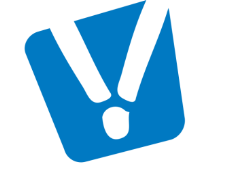 Be a Host starts here
[Speaker Notes: The Usual Procedure
Call for Proposals by the Intl Assn
Expressions of Interests submitted by members
Bids Created & Submitted
Short list of bidders (sometimes after site inspection)
Bid Presentation & Vote
Decision]
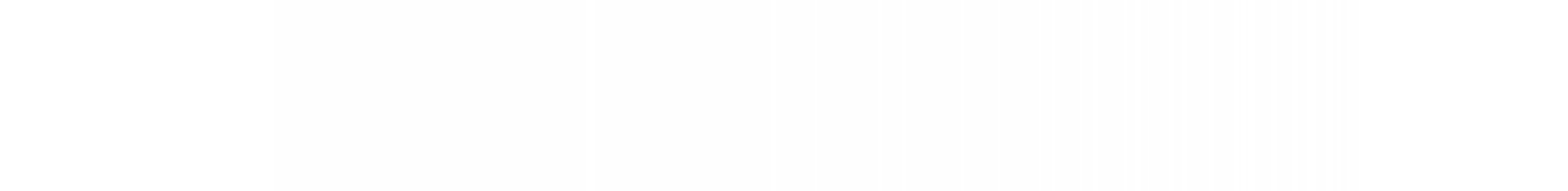 Current Clients= Potential Hosts
[Speaker Notes: Board meetings in your property? Who is already visiting who you can enquire about other meetings?]
Referrals from our Partners
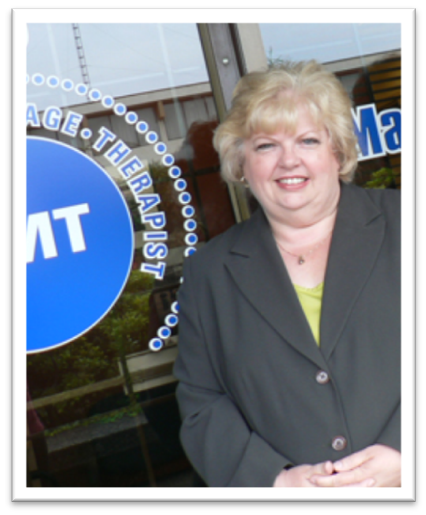 Brenda Locke - Local Host for the International Fascia  Research Congress  Vancouver 2012
[Speaker Notes: Executive Director of the Massage Therapists Association of British Columbia
Great example of referral to the larger meetings – this Fascia meeting was largest and most successful ever and we are in current discussion with Brenda on other intl meetings

Site of the Fairmont for their BC meeting
Locals new of this Fascia meeting and mentioned it to Fairmont Sales Manager – 
New at conference game but was very enthusiastic
Sales Manager referred her to the BAH program 
Tourism Vancouver assisted with presentation materials, and with support from the Canadian Tourism Commission, attended the association’s meeting in Europe to present the bid. 
1000 pax]
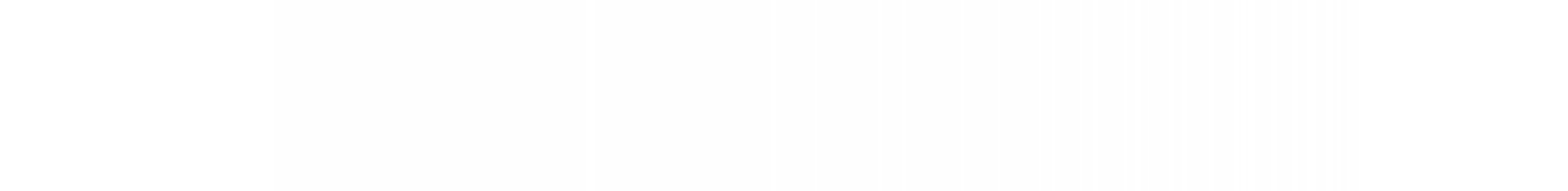 Science and Research in your city
[Speaker Notes: You likely already know what are the hot industries, movers and shakers for your city 
This is key for finding linkages and local hosts for our program – 

Dr. Julio Montaner, Director of the BC Centre for Excellence in HIV/AIDS.
Former President of the International Aids Society
In the mid-1990s, Dr. Montaner’s innovative research led to the development of highly active antiretroviral therapy (HAART), 
a triple-drug therapy now the gold standard of HIV treatment

We partnered with Dr. Montaner to bring the Intl Conference on AIDS in 1996, 15000pax. Not often a society would do repeat business for such a large
Conference but due to Dr. Montaner’s global reputation in the field of HIV/AIDS, IAS is coming back to Vancouver in 2015 with a different 7000 person Congress]
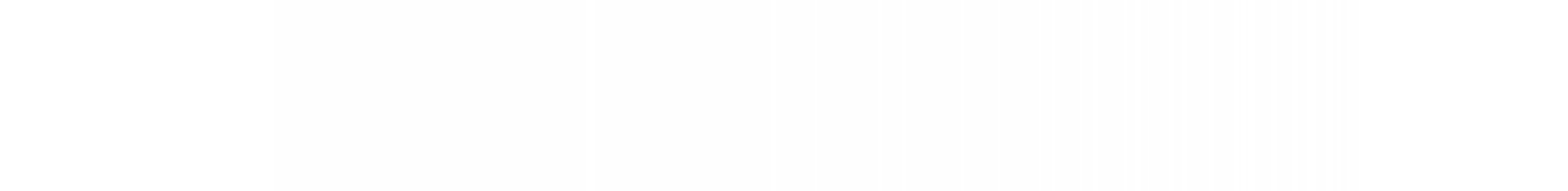 Key Local Partnerships
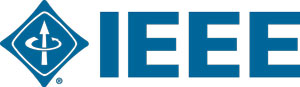 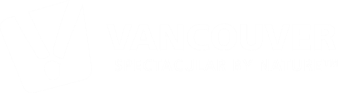 [Speaker Notes: IEEE Vancouver Section – named strongest section in North America in 2010. We have partnered with the Section on over 60 events
Fam – perfect opportunity for the meeting planners to meet our local hosts on the Section
Due to our unique partnerships and involvement with Vancouver Section, Vancouver was invited to speak at the IEEE Panel of Conference Organizers this past summer in Portland

For future IEEE Meetings, I can reach out to the Section and find out much inside information and potential for Vancouver

Associate member so I receive member info that assists with research, invited to events to network, and have the opportunity to advertise in various ways Nationally and Internationally with IEEE that I wouldn’t without membership.]
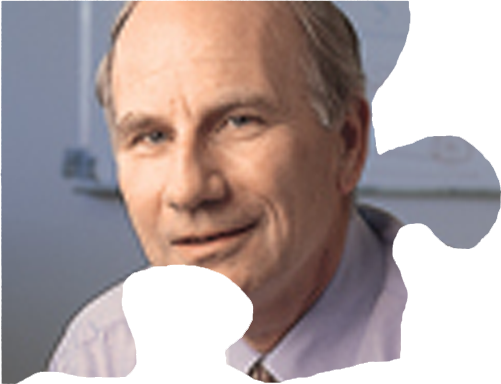 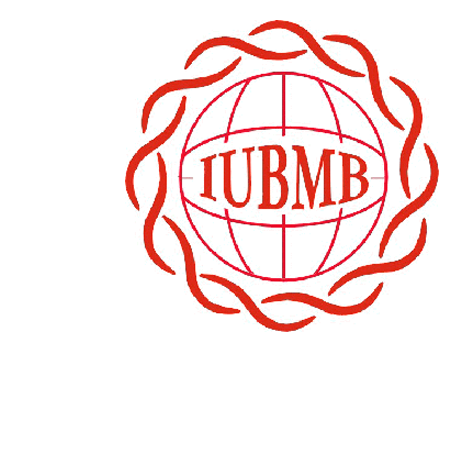 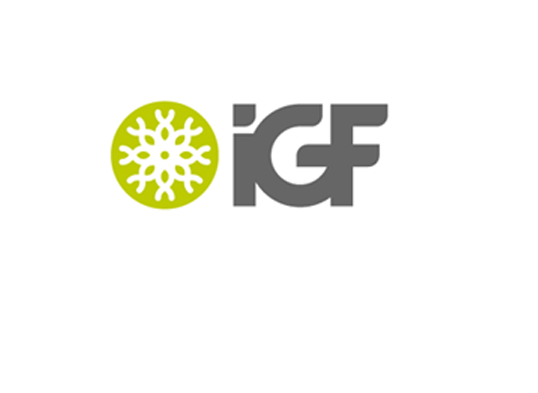 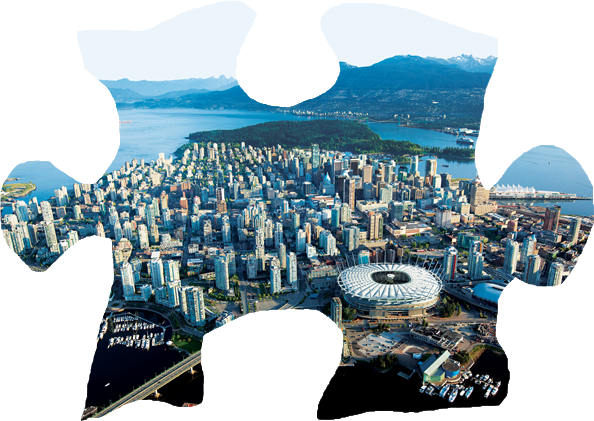 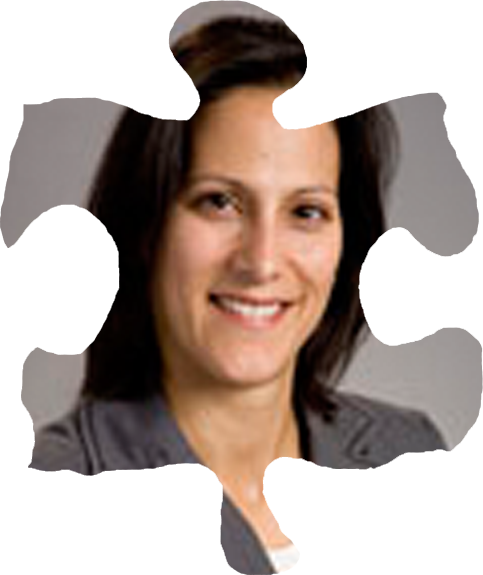 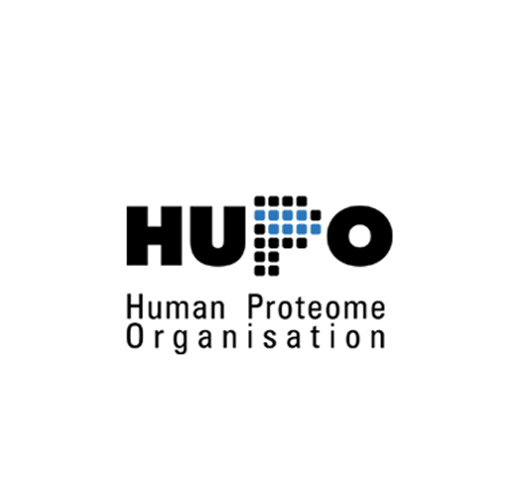 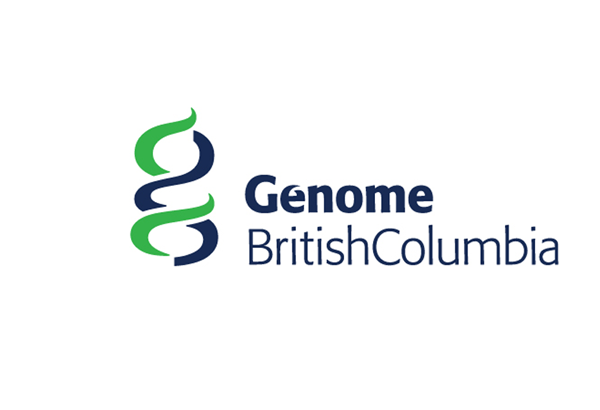 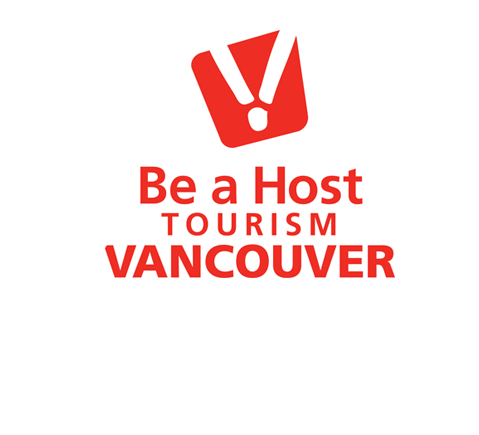 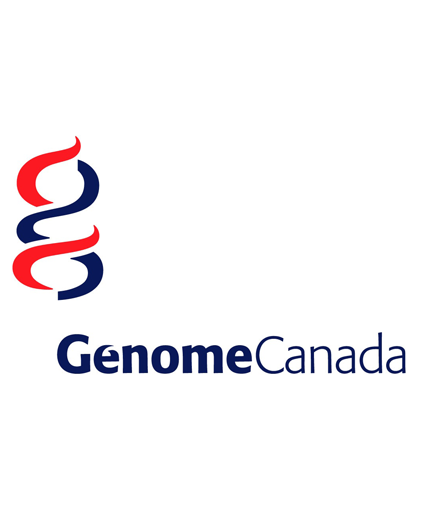 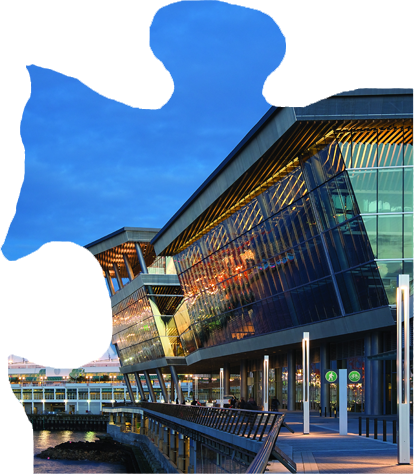 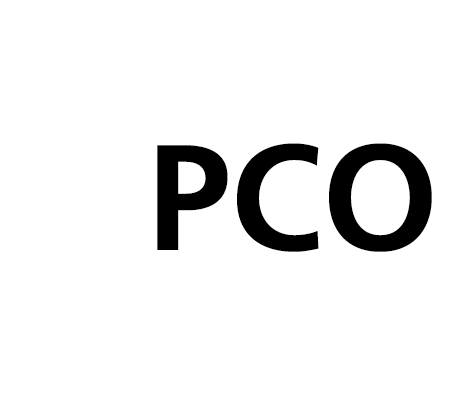 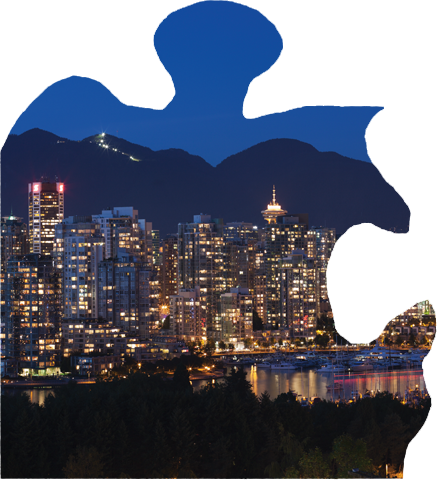 [Speaker Notes: Local Industry Leader – Dr. Alan Winter & Suzanne Gill 
Local Chapter – Genome BC
Canadian Association – Genome Canada – link to another local in Calgary who wanted to bring IUBMB to Vancouver – attended one of our bid seminars
International Association 
PCO - got involved to create preliminary budgets for each bid. PCO Rotation – invaluable complimentary service in the bid stage

BAH – centre of this; making the connections for the local hosts, PCO’s and venues]
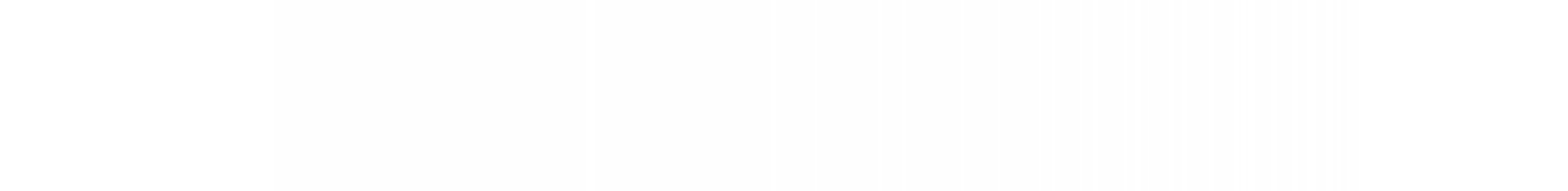 Recognition: Be a Local Host Day
[Speaker Notes: RECOGNITON OF OUR LOCAL HOST PARTNERS VERY IMPORTANT TO BAH PROGRAM 
April 18
Workshop – had new and potential local hosts mixing with past local hosts
Be a Local Host Day Proclamation from City Hall
Recognition Event – awards for city wide business - 

Bid wins – champagne, flowers and thanks you letter from VCC, Tvan and VHDA]
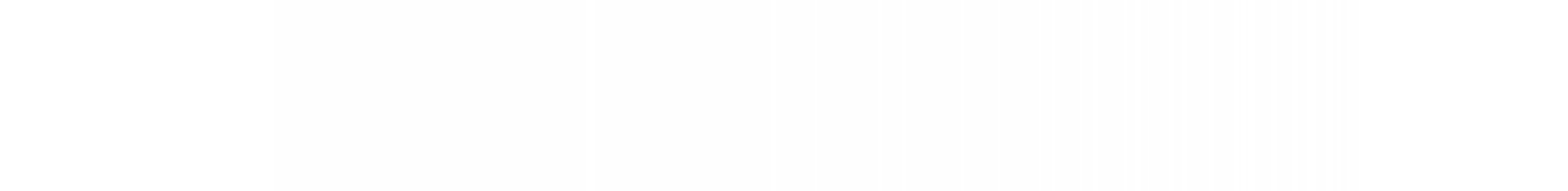 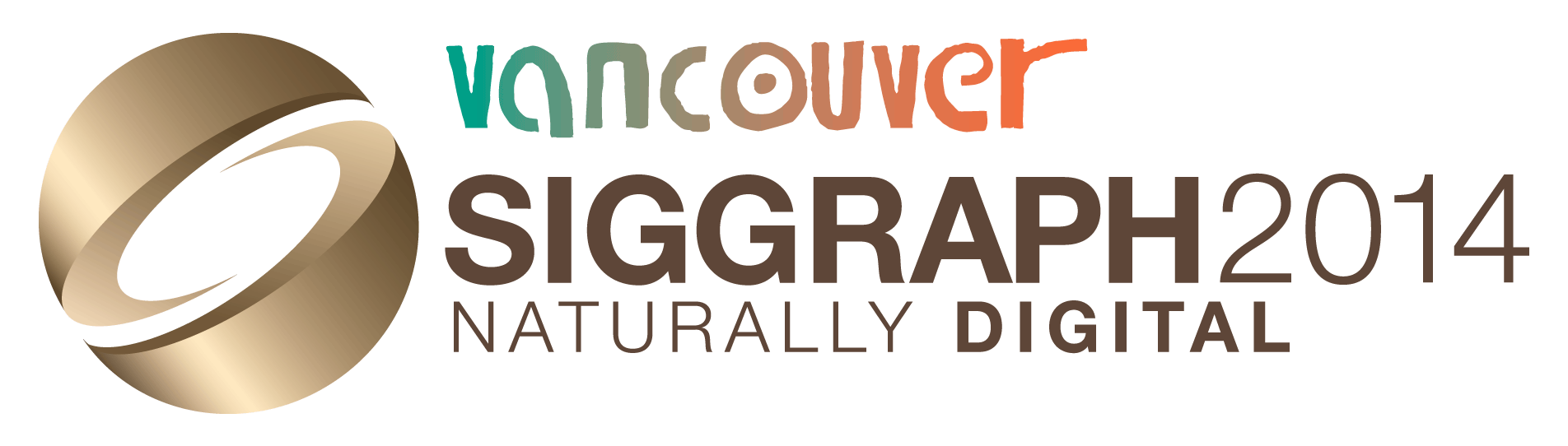 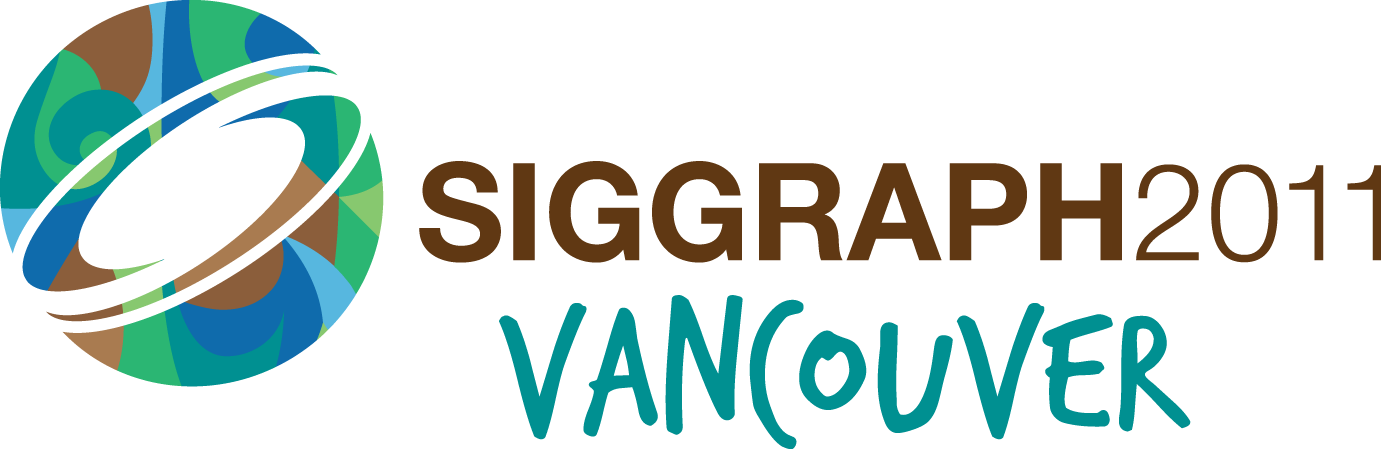 [Speaker Notes: Largest event ever brought to Vancouver needed Local Hosts – not only that but
So successful in Vancouver in 2011, coming back this year 
Great organization to have in the city – this group had to have a wide range of hotels and 
There are room blocks around the city for their program]
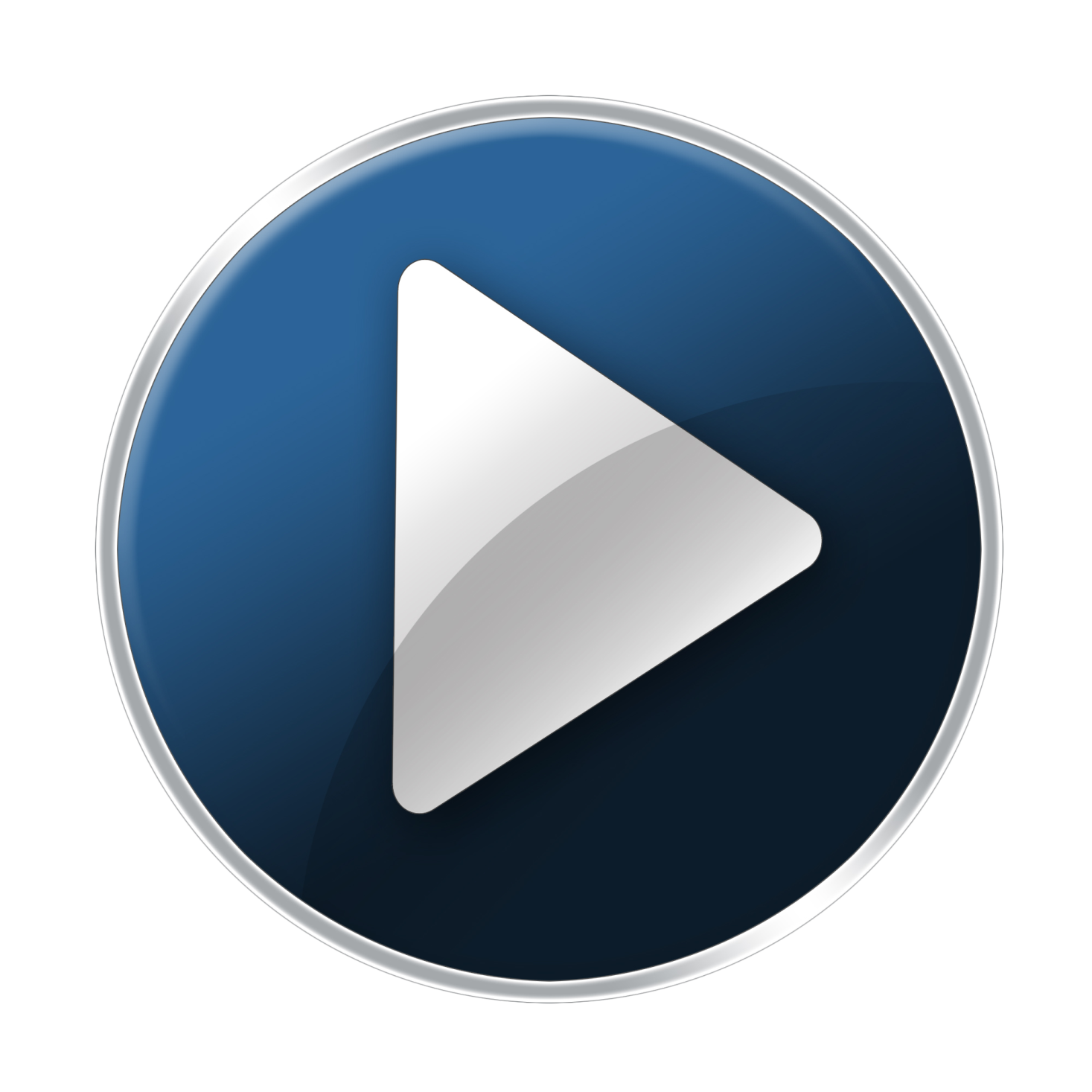 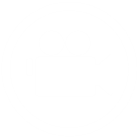 Be a Host Video (Click to play - Internet Connection Required)
[Speaker Notes: Be a Host Video: http://www.youtube.com/watch?v=6meyUaUJr9Y]
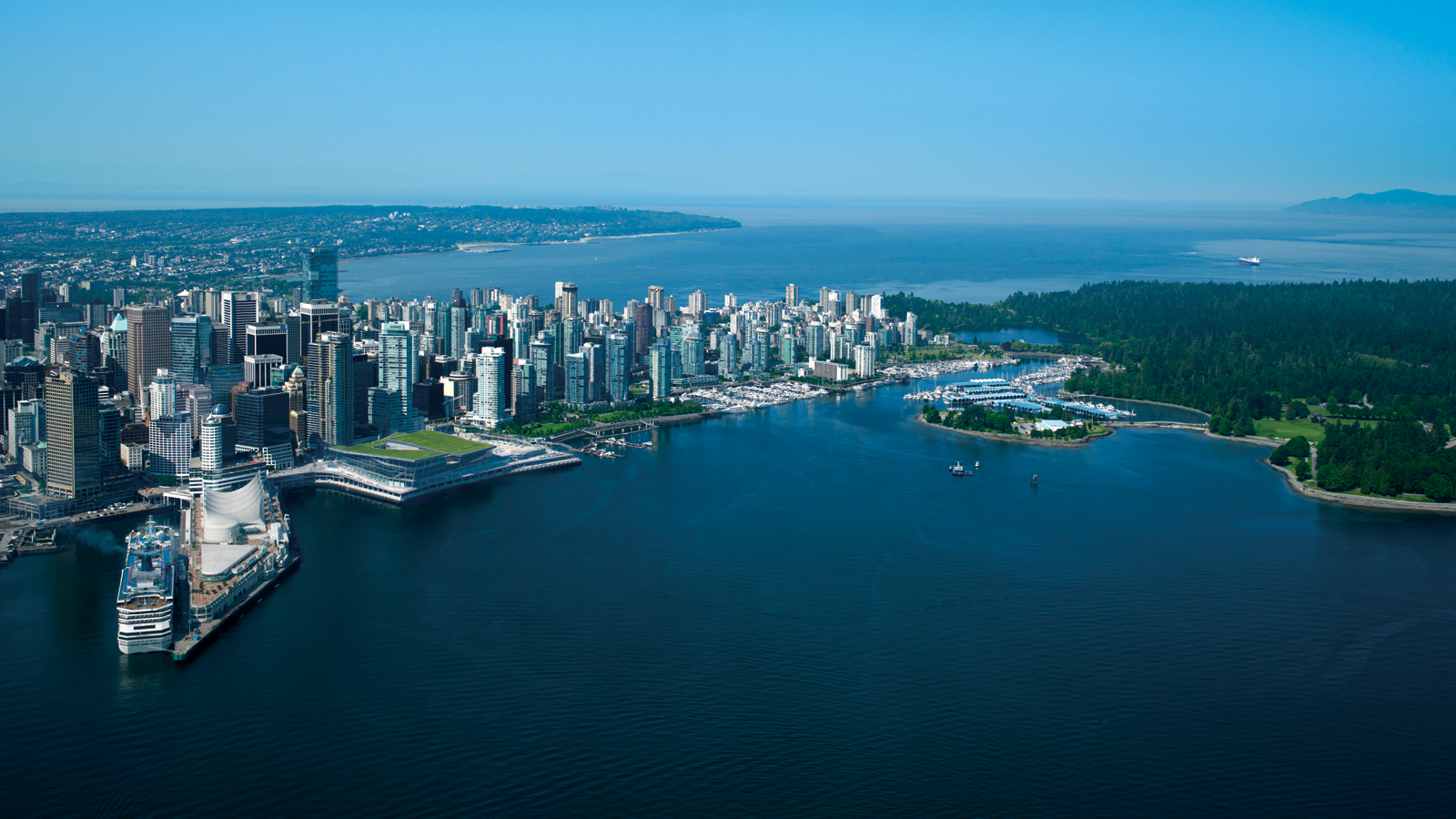 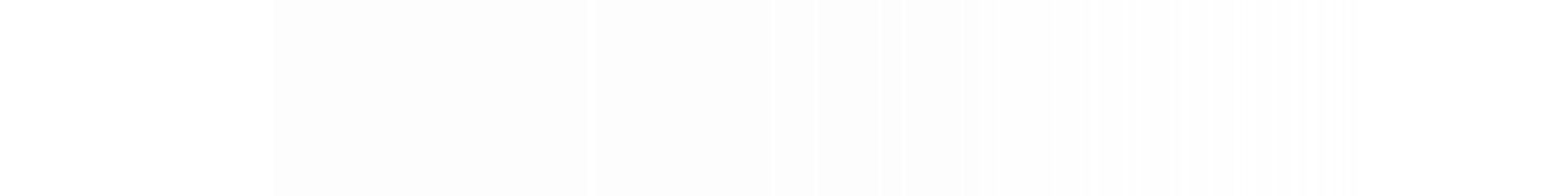 Q&A and Discussion
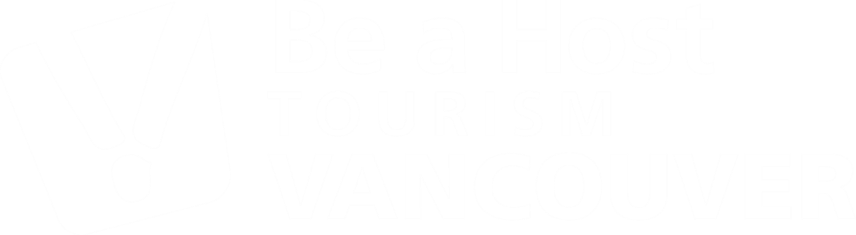